Ánamaðkur
ormur
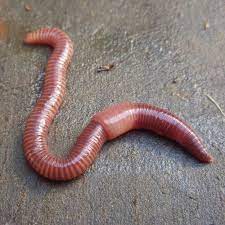 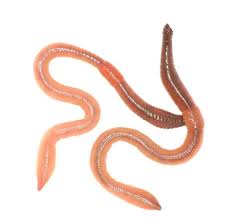 Ánamaðkar hafa ekki höfuð, augu og eyru
Þeir skynja birtu með húðfrumum
Taktu eftir rákunum á ánamaðkinum
Rákirnar skipta maðkinum í marga hluta eða liði
Í hverjum lið eru vöðvar sem hann notar til að hreyfa sig
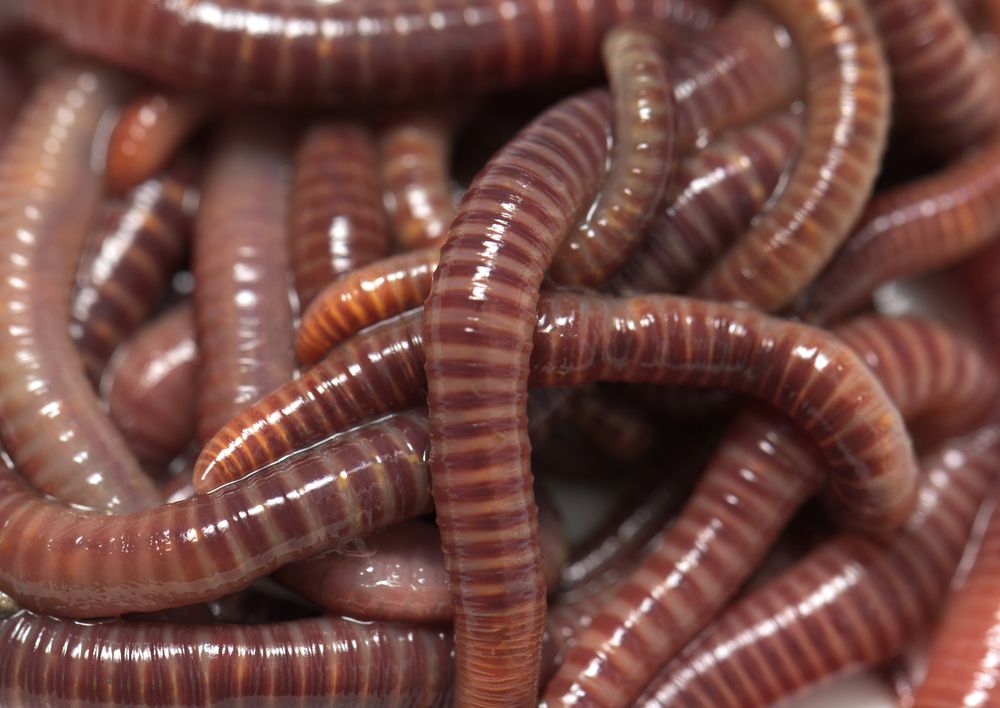 Ánamaðkar hafa enga beinagrind
Þeir eru liðdýr
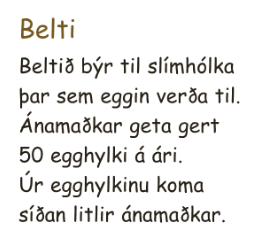 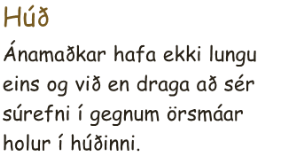 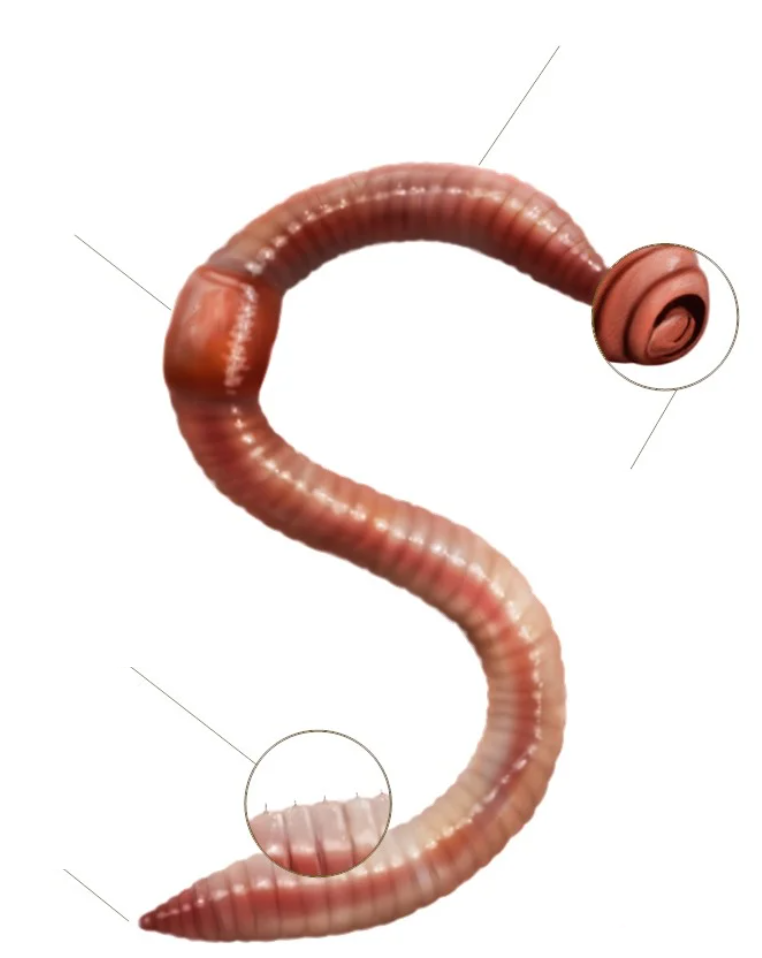 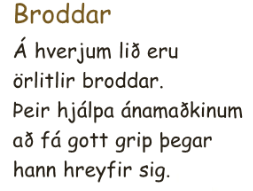 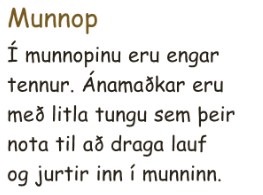 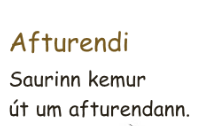 Ánamaðkar eru tvíkynja 
Það merkir að hann er bæði karlkyns og kvenkyns
Bæði egg og sæði myndast í hverjum maðki
Ánamaðkar festa sig saman á beltinu til að 
skiptast á sæði
Beltin mynda slím sem síðan mynda egghylki
Egghylkin þroskast svo á yfirborði jarðar
Þangað til litlir maðkar koma í heiminn
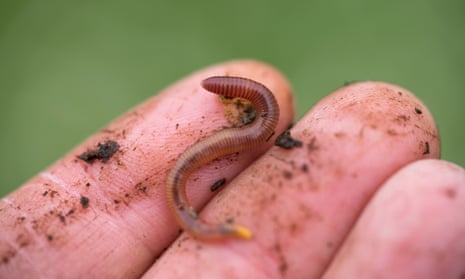 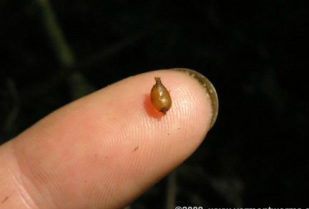 Innan í ánamaðki
Ánamaðkar eru skapaðir til að lifa í moldinni
Ef ánamaðkar eru lengi uppi á yfirborðinu þá 
deyja þeir
Ánamaðkarnir mega ekki liggja í sólinni
Geislar sólarinnar þurrka og drepa ánamaðkana
Í jörðinni er raki og maðkarnir eru öruggir
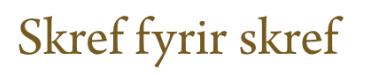 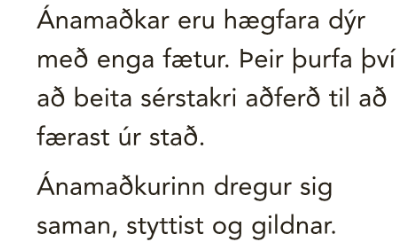 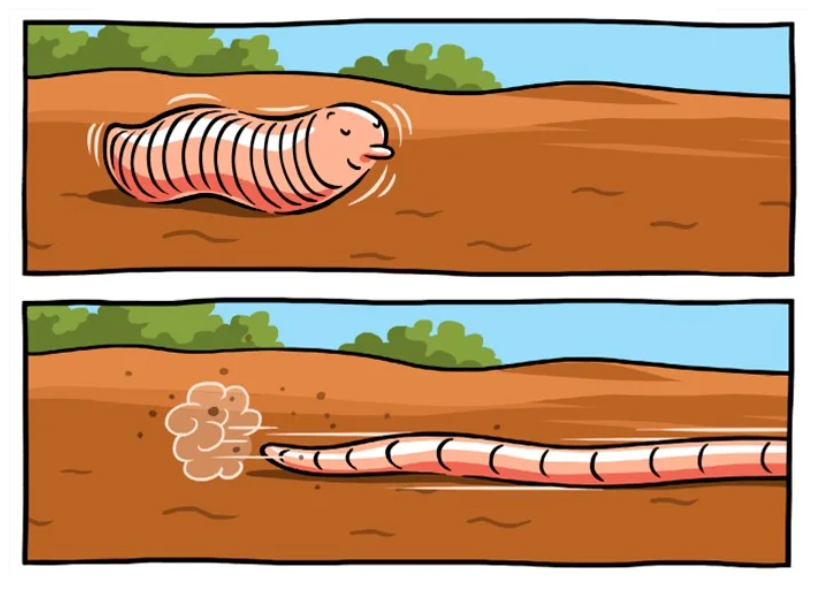 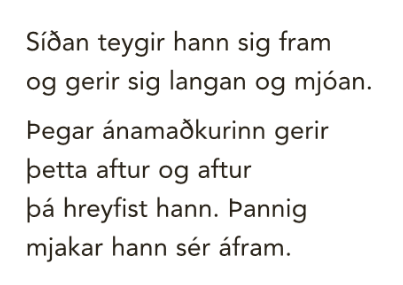 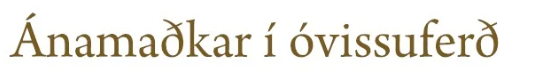 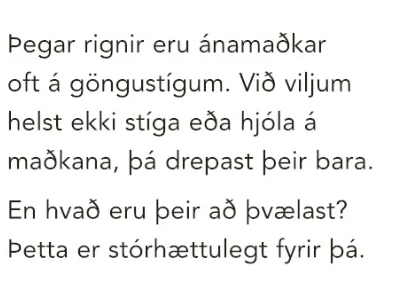 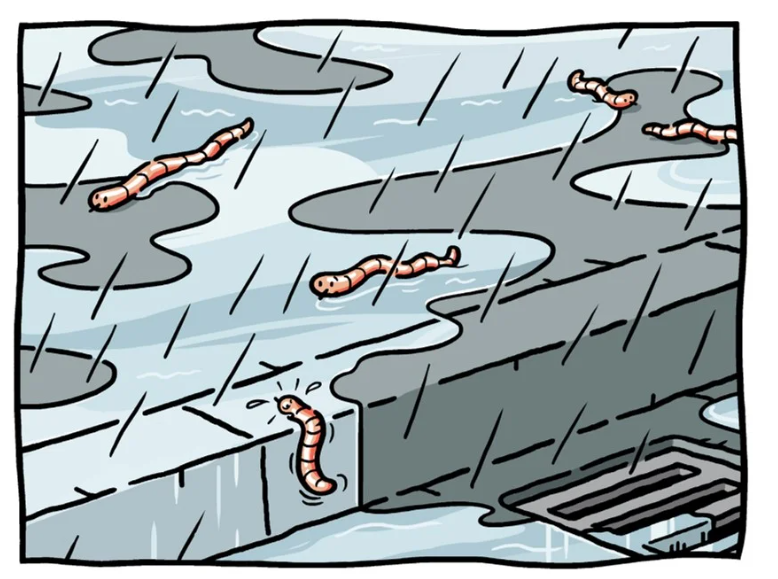 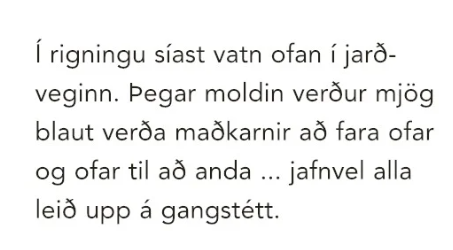 Hvað verður um ormana á veturna?
Á veturna er stundum mikið frost og snjór
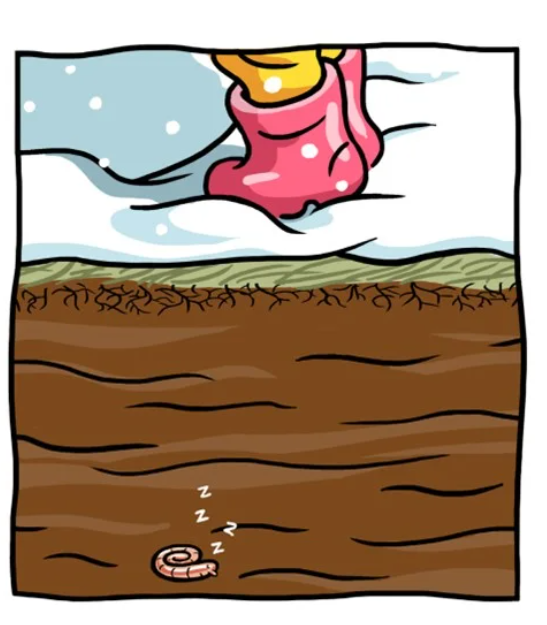 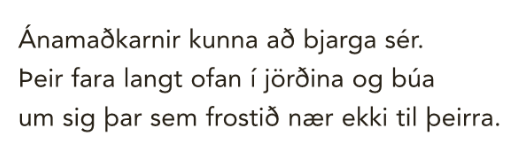 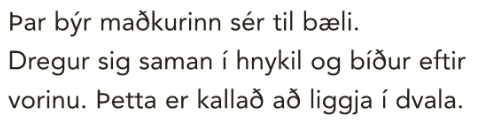 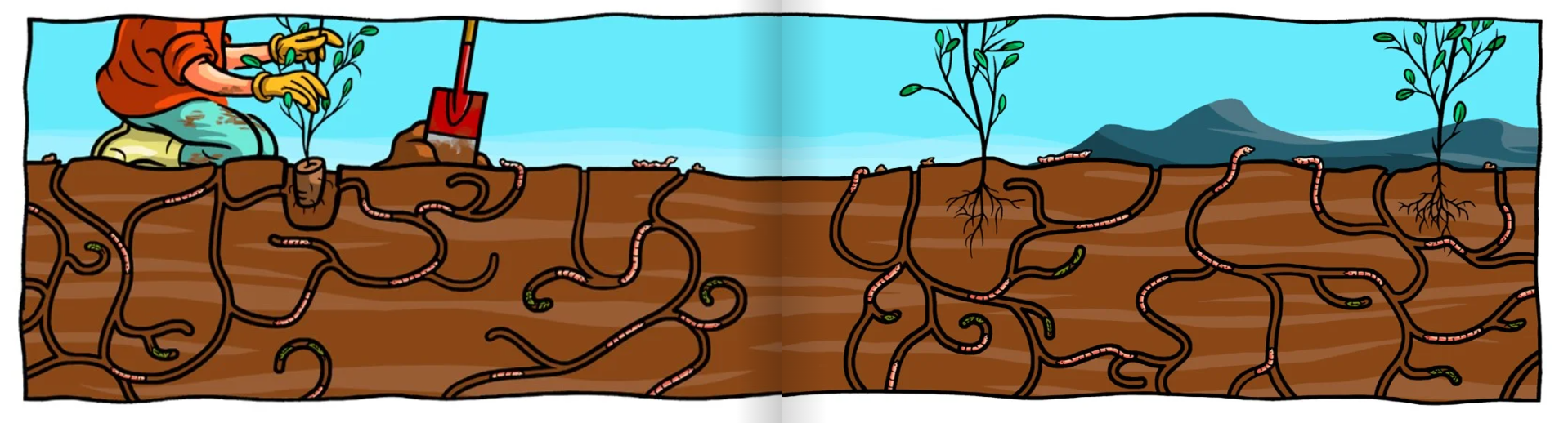 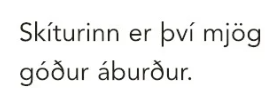 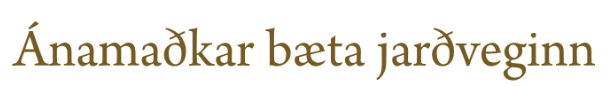 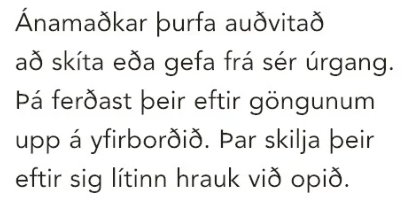 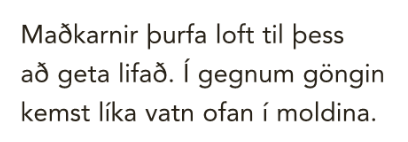 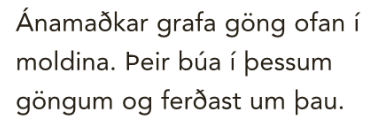 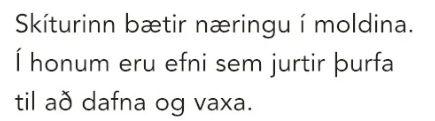 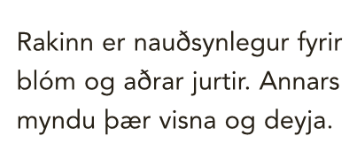 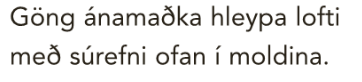 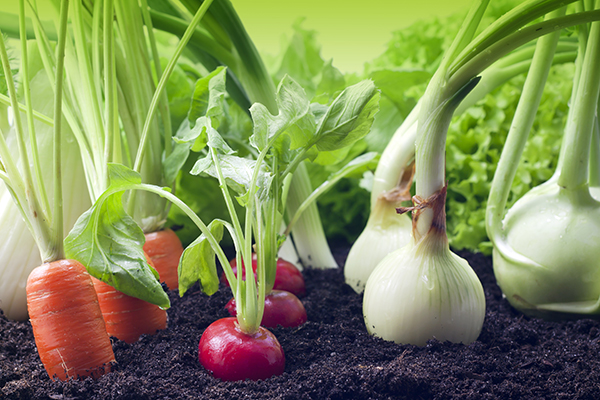 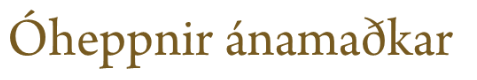 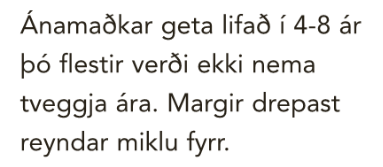 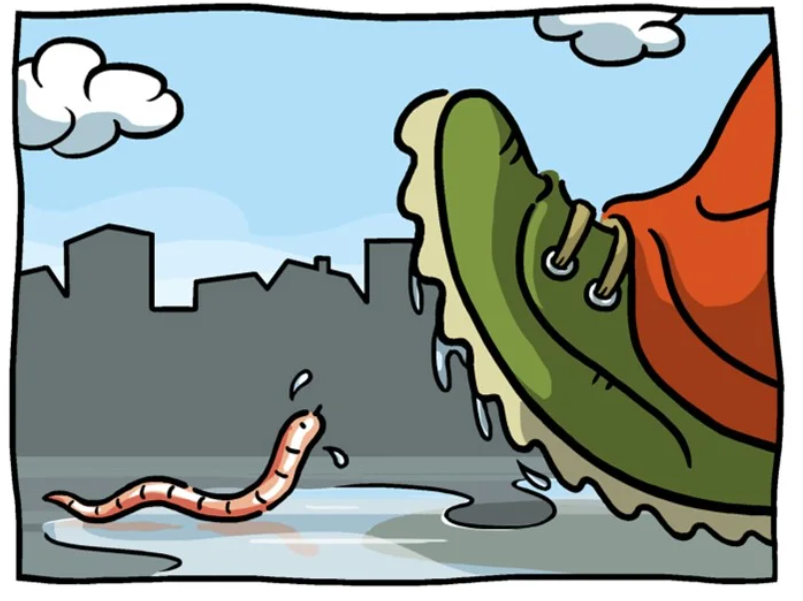 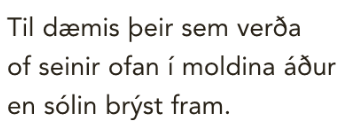 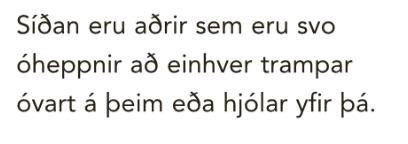 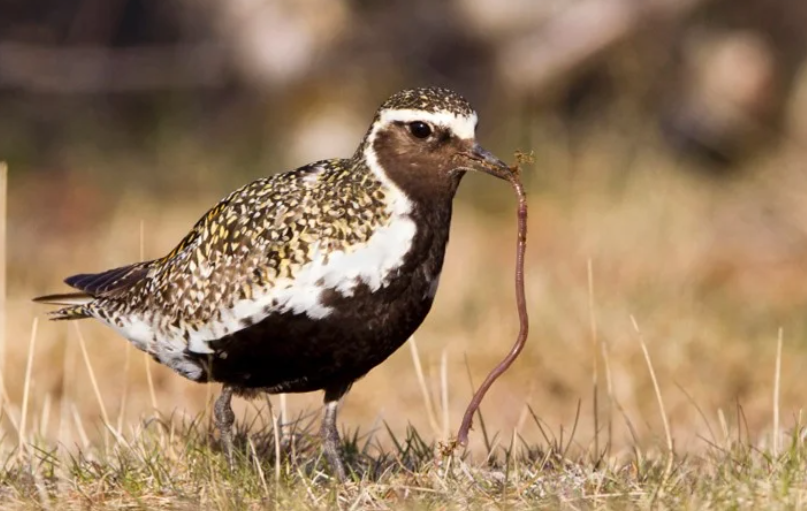 Óvinir ormanna eru fuglarnir
Ormarnir finna titringinn í jörðinni 
þegar fuglarnir skoppa um og reyna að fela sig
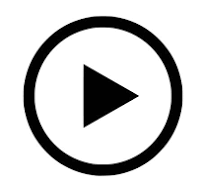 Ormar
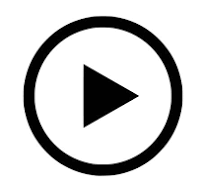 Hvernig ormar vaxa og verða til
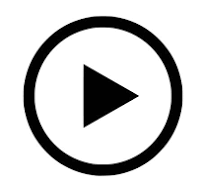 Fróðleikur um orma - teiknimynd
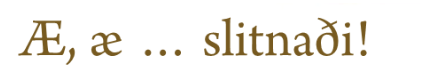 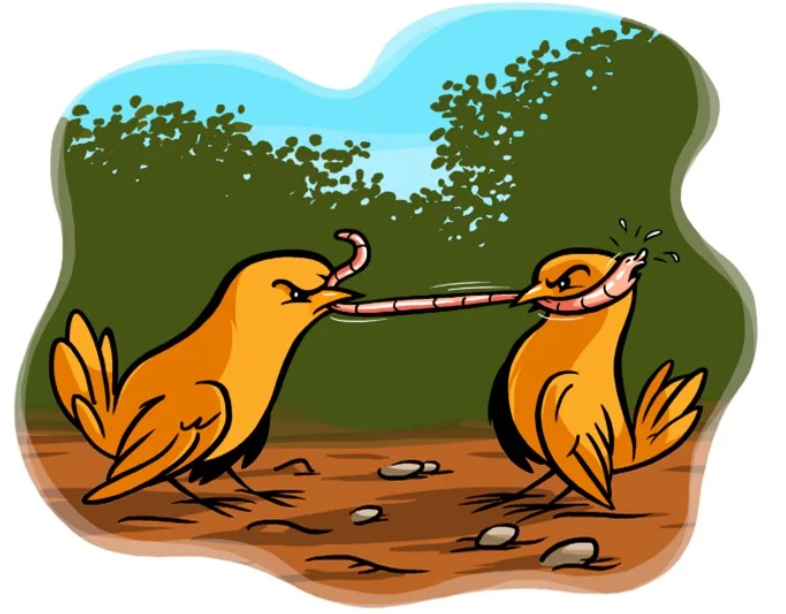 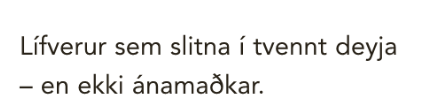 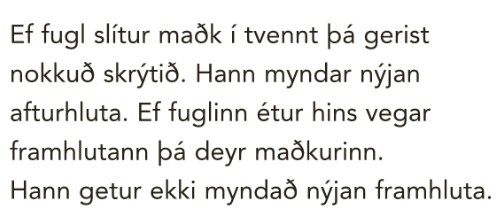 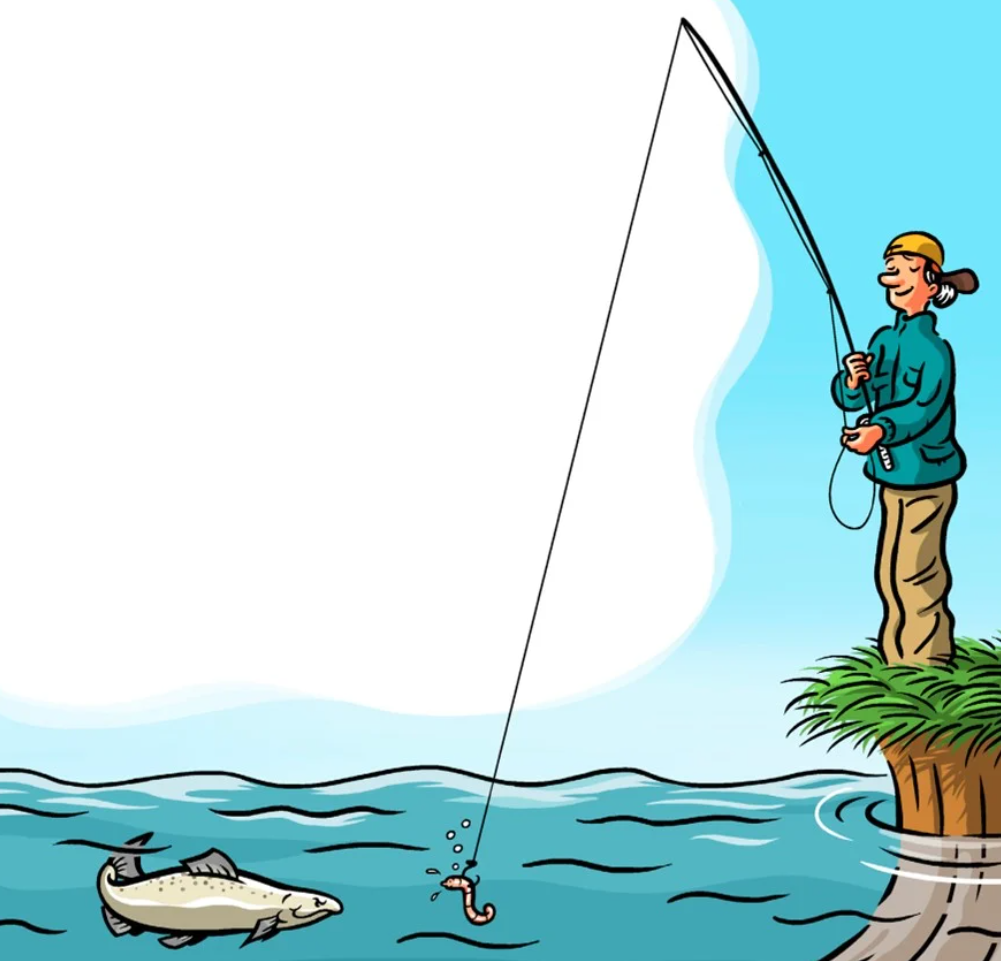 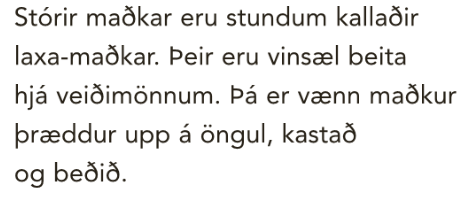 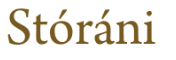 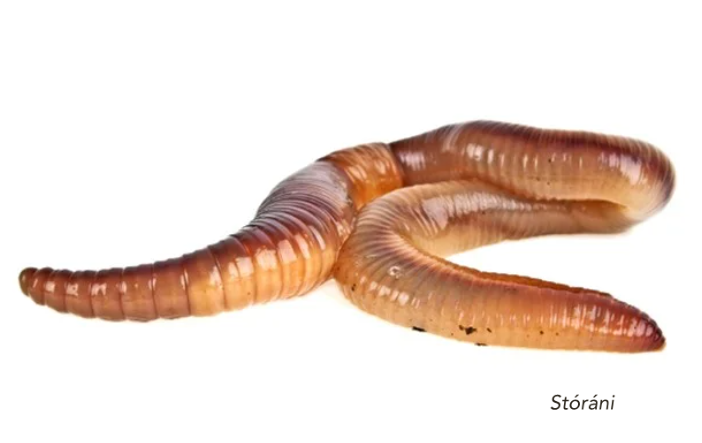 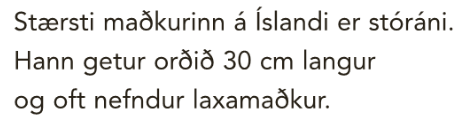 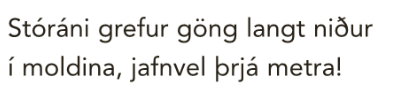 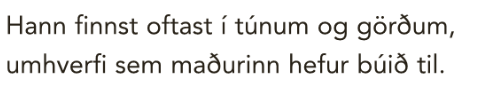 Teiknum orma
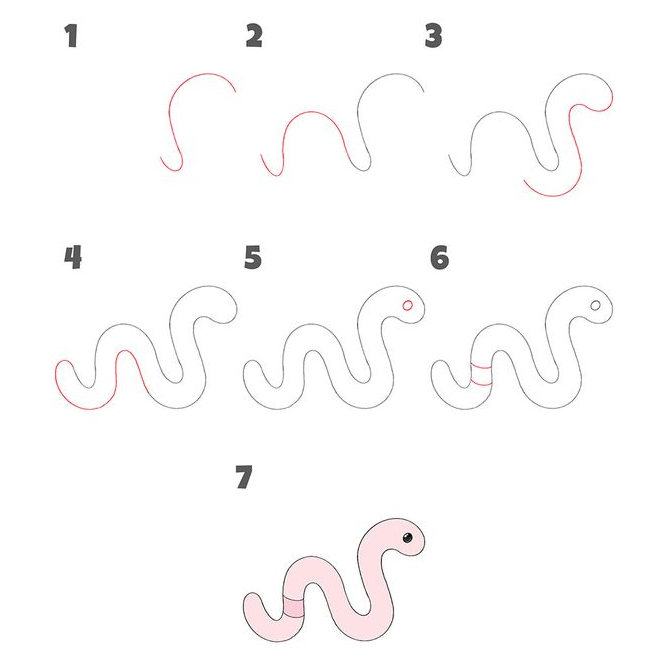 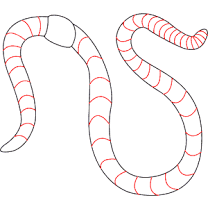 Verkefni
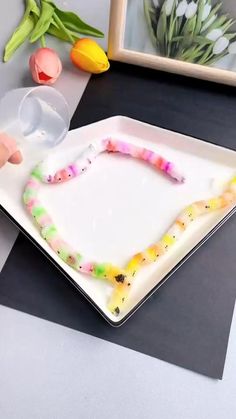 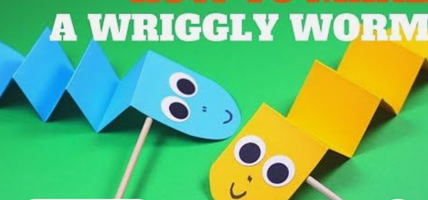 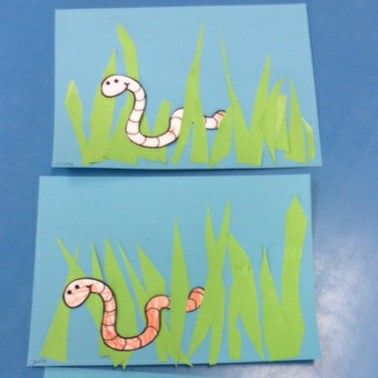 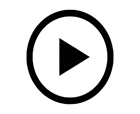 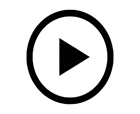